Hearing God
in our daily lives
Session 2
Week 1 -  Can We Hear From God?
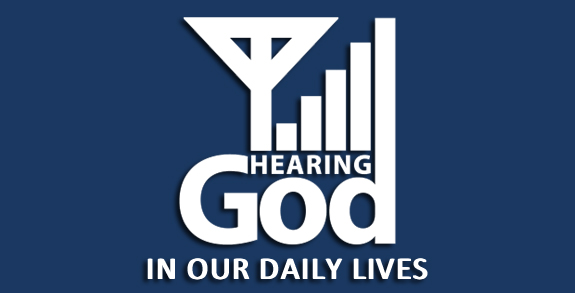 Reality,  Motive,  Blocks to Reception
Homework
Sometime (3 times) get quiet before the Lord. 
 
Read the Psalm 22, 23, 24 one each time.

  Ask the Lord to speak to your heart about what you read and how it focuses on your life.

Write down what He spoke to you
Week 2 -  Discerning the Sound
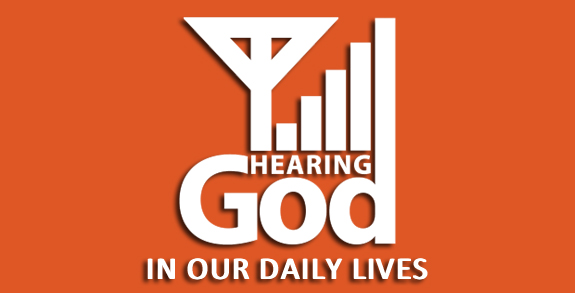 Knowing different “voices”
The Two Ways God 
Speaks To His People?
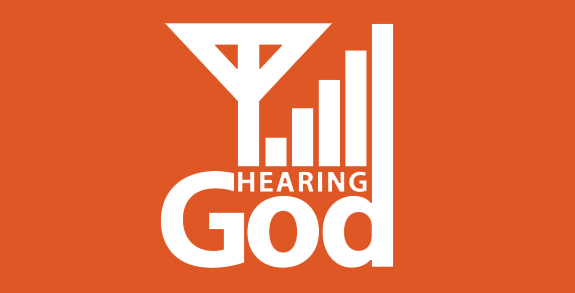 God speaks to us 
through His written Word?
The First Way God Speaks To His People
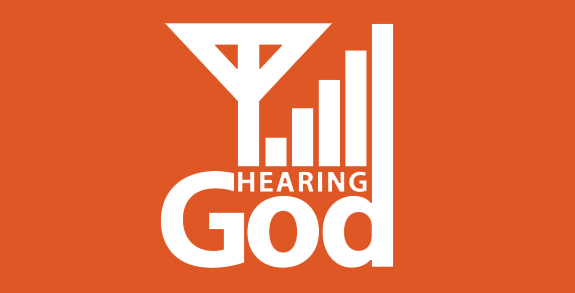 The Importance of following God’s Word
Deuteronomy 28:1-4

Your children blessed
Your work blessed
Surplus – not debt
Victory over enemies
Raised to leadership
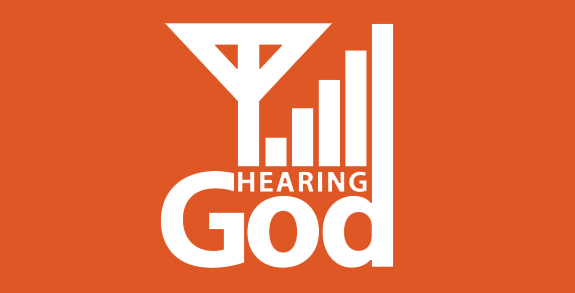 From the 
Old Testament
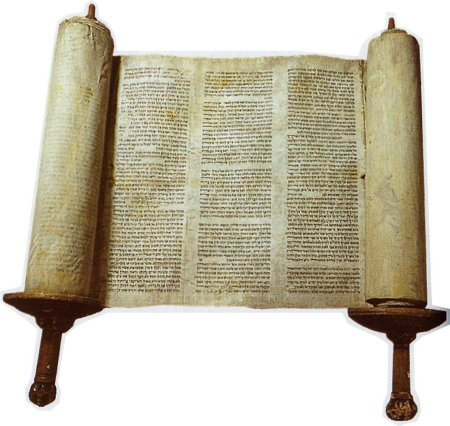 The Importance of following God’s Word
2 Peter 1:1-4
Everything needed 
Very great promises

2 Peter 1:16-21
The more sure word
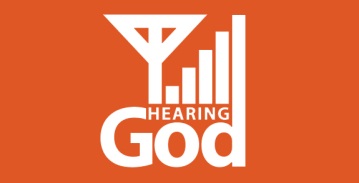 From the 
New Testament
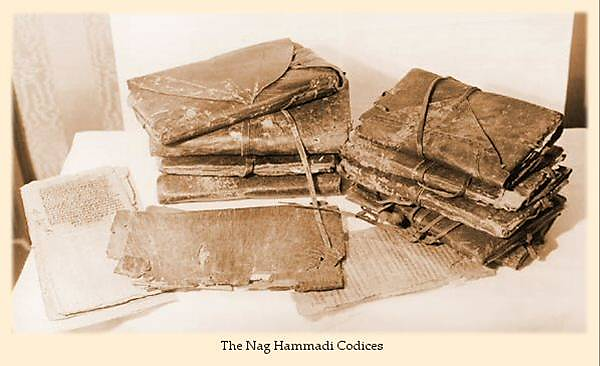 The Importance of following God’s Word
1 Timothy 3:16
All Scripture is given by inspiration of God, 
and is profitable 

for doctrine, for reproof,       for correction, 
for instruction 
in righteousness
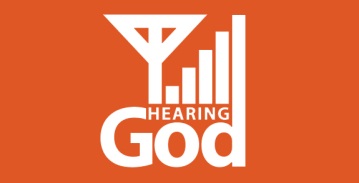 From the 
New Testament
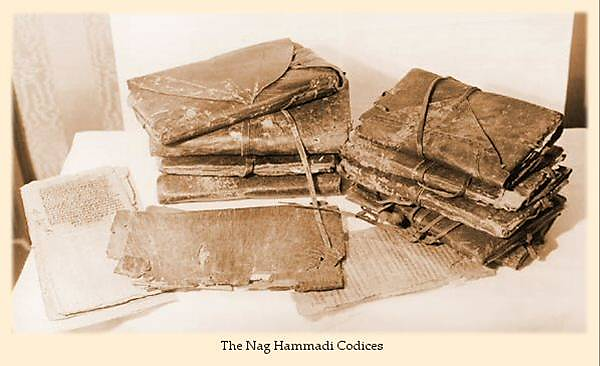 The Importance of following God’s Word
1 Timothy 3:16-17

that the man of God 
may be complete, thoroughly equipped 
for every good work.
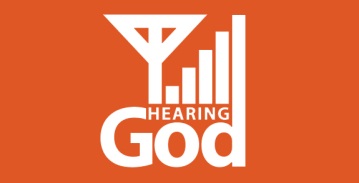 From the 
New Testament
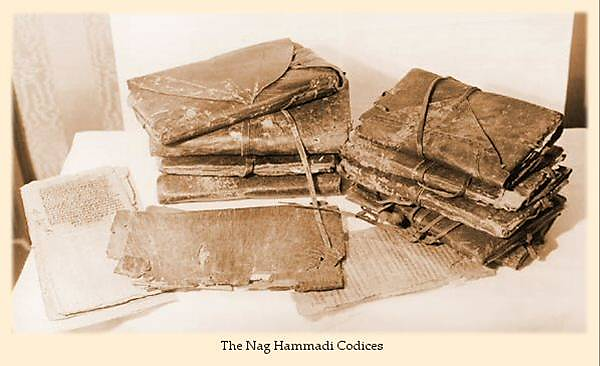 God speaks to us 
through the Witness of the Holy Spirit?
The Second Way God Speaks To His People
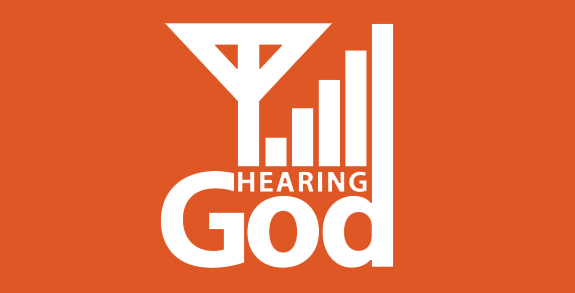 Witness of the Holy Spirit
But the natural man does not receive the things of the Spirit of God, for they are foolishness to him; nor can he know them, because they are spiritually discerned
1 Corinthians 2:14
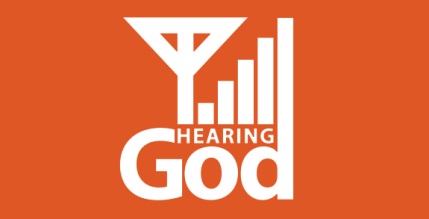 Witness of the Holy Spirit
Romans 8:14
For as many as are led by the 
Spirit of God, 
these are sons of God.
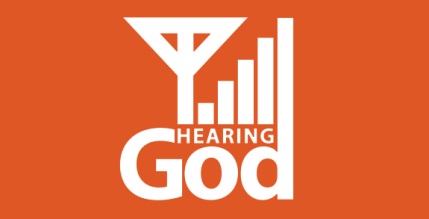 Witness of the Holy Spirit
Romans 8:16
The Spirit Himself 
bears witness with our spirit that we are children of God,
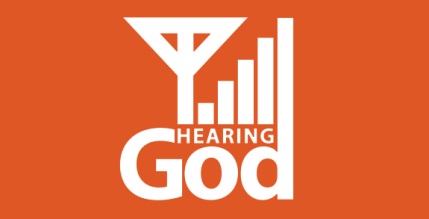 Witness of the Holy Spirit
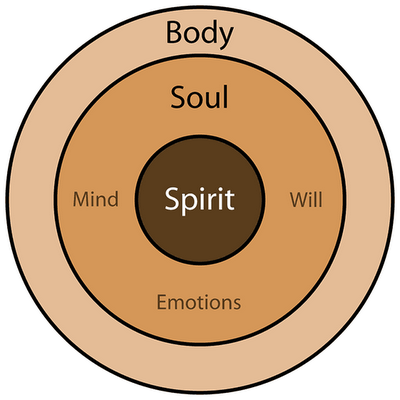 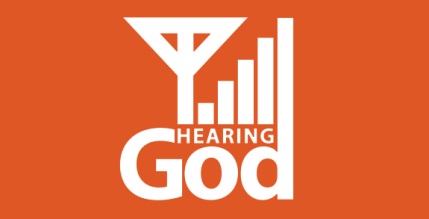 Witness of the Holy Spirit
Romans 8:1-16
Matter of Life & Death
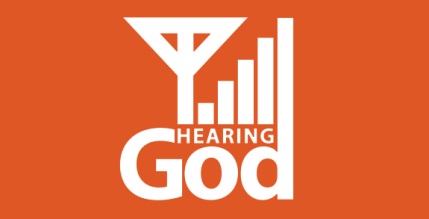 Witness of the Holy Spirit
Romans 8:1-4
No Condemnation
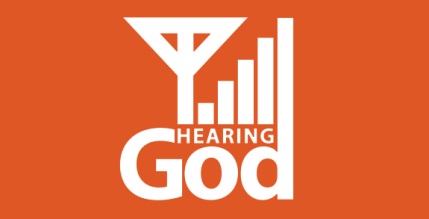 Witness of the Holy Spirit
Romans 8:5-6
Set minds on the Spirit not on the flesh

Death vs. Life & Peace
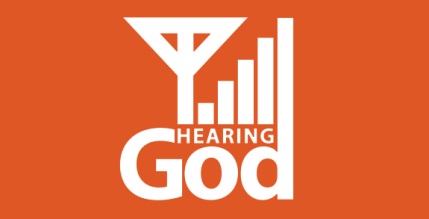 Witness of the Holy Spirit
Romans 8:9
The Spirit dwells in you
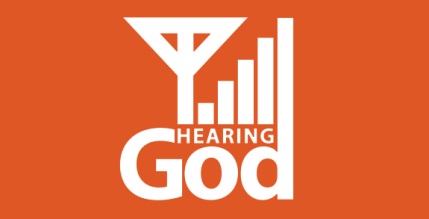 Witness of the Holy Spirit
Romans 8:10-11
The Spirit gives life
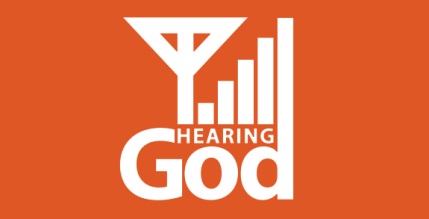 Witness of the Holy Spirit
Romans 8:12-13
Living according to the flesh brings death
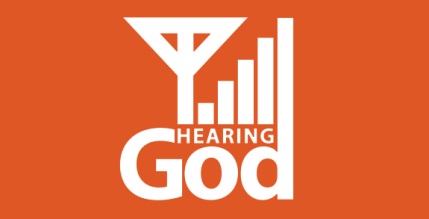 Witness of the Holy Spirit
Romans 8:14
Sons of God are led by the Spirit of God
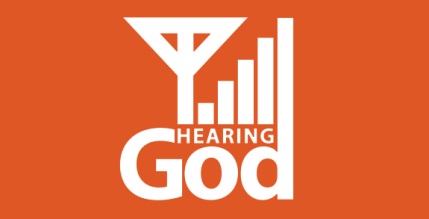 Witness of the Holy Spirit
Romans 8:15
The Spirit of adoption bring intimacy with God

Daddy
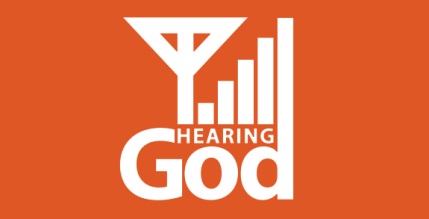 Witness of the Holy Spirit
Romans 8:16-17
The Spirit bears witness with our Spirit
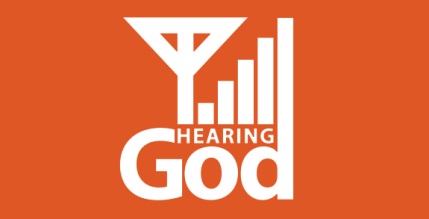 Witness of the Holy Spirit
Contrast of Life
The Flesh
Vs.
The Spirit
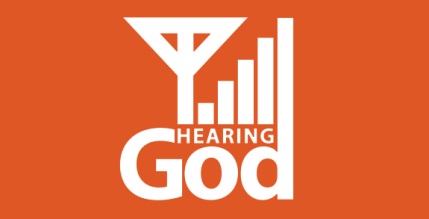 Witness of the Holy Spirit
Galatians 5:16-26

Walk in the Spirit
vs
Works of the Flesh
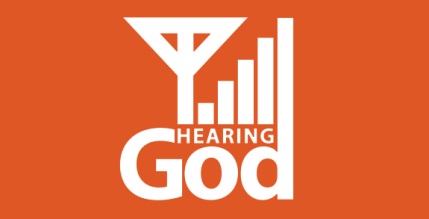 Influence of the Flesh
(1)    Adultery - unlawful sexual relations between a man and a woman(2)    Fornication - pornography, prostitution, incest(3)    Uncleanness - homosexuality, lesbianism, pedophilia, sexual perversion(4)    Lasciviousness – militaristic – always pushing the issue, lewd, encouraging others to join
Influence of the Flesh
(5)    Idolatry - worship sports stars, movie stars, music icons, money, etc.(6)    Witchcraft - includes drug use, spells, luck charms, horoscopes, zodiac signs, fortune tellers
Influence of the Flesh
(7)    Hatred - hold grudges and malice and  angry at someone(8)    Variance - to quarrel with words, stir up strife and incite debates(9)    Emulations - the spirit of jealousy, rivalry spirit(10)  Wrath - creating domestic and civic turmoil, having a short fuse(11)   Strife - getting pay back for a wrong, angry contentions(12)   Seditions - stirring up strife in the church, government, home, etc.
Influence of the Flesh
(13)     Heresies - causing discord, unrighteous indignation(14)     Envying - to wish ill will toward a person, organization or group of people(15)     Murder - to spoil or mar the happiness of others, to kill(16)     Drunkenness - public or private intoxication, alcoholic, addicted to(17)     Reveling - clubs, house parties, carousing, obscene music
Fruit of the Spirit
love, 
joy, 
peace, 
longsuffering, 
kindness,
goodness, 
faithfulness, 
gentleness, 
self-control
Witness of the Holy Spirit
Galatians 5:16-26

Witness of Holy Spirit

vs

Voice of Reason
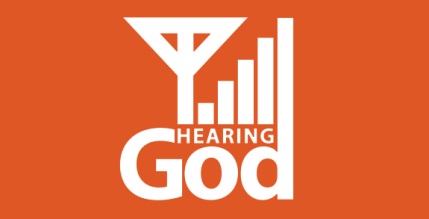 Voice of Reason
Ability so that we may rationally 
consider all options, consequences, 
advantages versus disadvantages 
and profits versus losses.
Voice of Reason
When you listen to the voice of your reason you will weigh the things you see and hear in the natural.
Voice of Reason
You will deliberate 
and think things through, 
and afterwards, 
make your decision.
Voice of Reason
Not bad but can be prejudiced by … 

Mark 2:1-8		Scribes Reason


Acts 28:1-6 		People of Malta
Voice of Reason
Numbers 13:26-33
NOTE: 
If the answer of your mind 
contradicts the Written Word, 
or contradicts what God has said 
then you must abandon 
the voice of your reasoning
God two ways God 
speaks to His people?
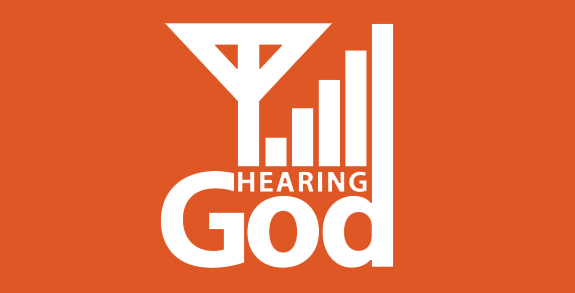 God speaks to us 
through His written Word?

Through the Witness of The Holy Spirit
The First Way God Speaks To His People
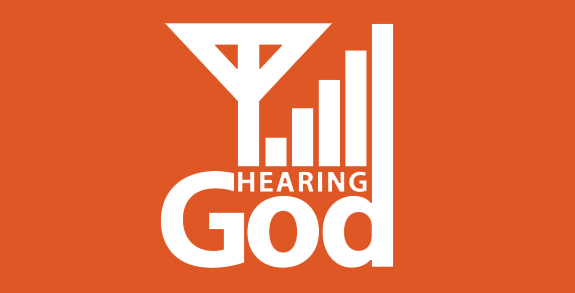 Week 2 -  Discerning the Sound
Activity
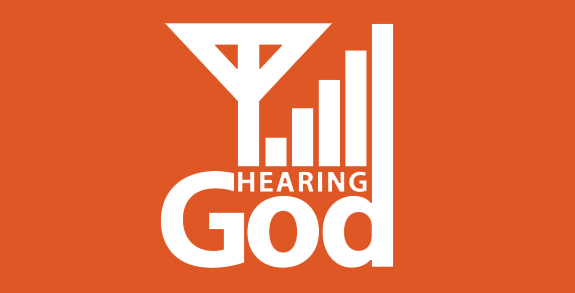 Prayer Points
Thank God He is speaking to your partner

Ask God to tune their heart to seek Him fully (whole hearted desire for Him)

Quite your heart and focus on Him
(Blessings He has provided for you)
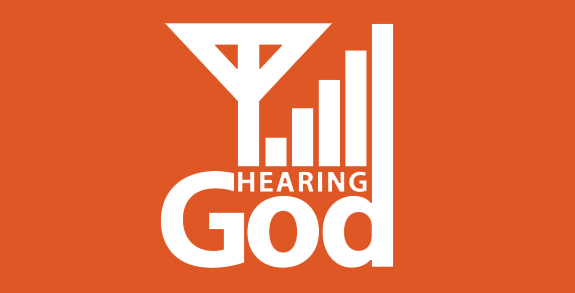 Activity Points
Ask God to bring an impression to you about a blessing of from His hand that he has to bring into the life of your prayer partner.

Pray that blessing over them.
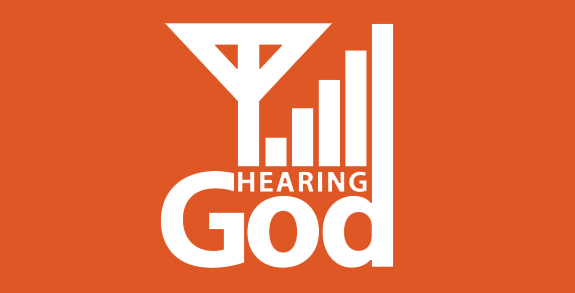 Homework pt. 1
Sometime (3 times) get quiet before the Lord. 

 Read Mark 1, 2, 3 one each for the times
 
What strikes you about the passages?

Ask the Lord to speak to your heart
(Write down your impressions)
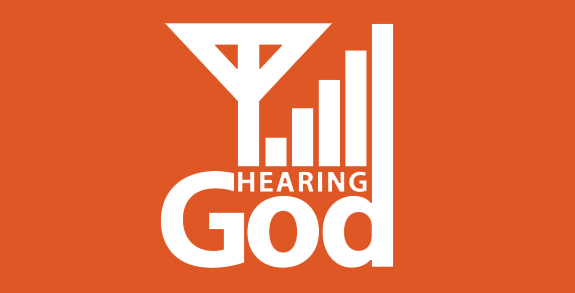 Homework pt. 2
Sometime (3 times) as you travel in the car. 

 At a stoplight or stop sign
 
Ask God how to pray for a person around you 
 (one outside your car)

Pray for that person
(Write down your what your impression was)
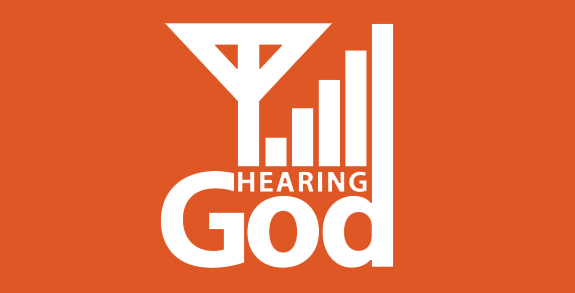 1 Samuel 3:4, 7, 9
Remember how Eli encouraged Samuel
the Lord called Samuel. And he answered, 
“Here I am!” 

Now Samuel did not yet know the Lord, nor was the word of the Lord yet revealed to him.

if He calls you, that you must say,
‘Speak, Lord, for Your servant hears.’